Επείγουσες καταστάσεις από περιβαλλοντική έκθεση
Νταβίδη Στυλιανή
Επικουρικός Παθολόγος – Επιμελήτρια Β
Κλινική Παθολογικής Φυσιολογίας
ΓΝΑ «Λαϊκό»
Υπεύθυνοι Καθηγητές: Βουλγαρέλης Μιχαήλ, Βλαχογιαννόπουλος Παναγιώτης
Case report
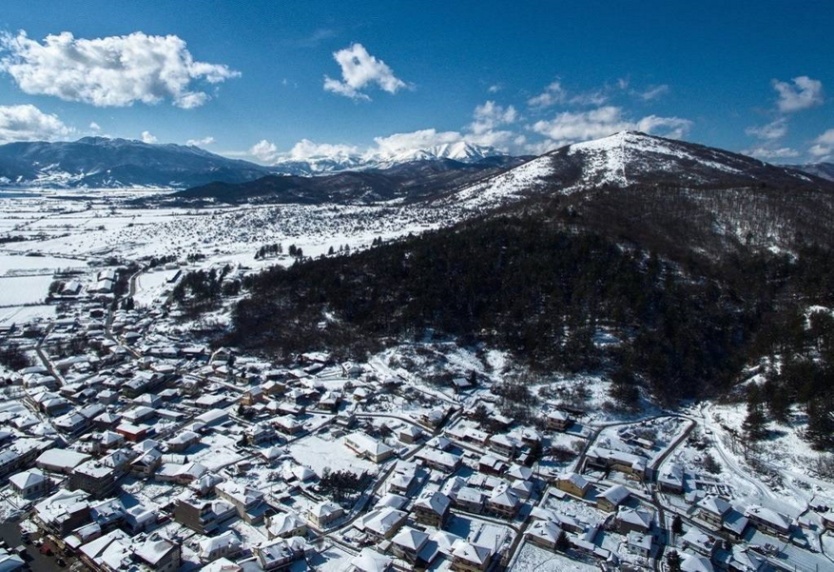 KY Nευροκοπίου 
Αρχές Φλεβάρη-Θ:[-5;5]*C
34χρονη σε κώμα με συνοδεία αστυνομίας
Δήλωση εξαφάνισης προ 7ημέρου
Ανευρέθη κοντά στο δάσος, πεσμένη στο χιόνι
ΑΑ: χρήση iv ουσιών, κατάθλιψη, ενεργός αυτοκτονικός ιδεασμός
Πρώτη προσέγγιση
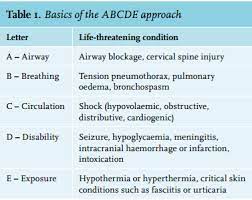 ΑΒCDE
Α: ανοιχτός?
Β: RR 6/min, SpO2 (-)
C: 30bpm-SR, ΑΠ (-), αψηλάφητος σφυγμός, αργή τριχοειδική επαναπλήρωση
D: Θ 23°C, GCS 4/15, κόρες σε μύση, μη αντιδρώσες, κυανωτικά άκρα, οιδηματώδη, στιλπνά
E: βρεγμένα ρούχα
Πρώτη αντίδραση
iv πρόσβαση x2
Ν/S 1000ml-> κρουνιδόν
Foley
Ζεστές κουβέρτες
ΕΚΑΒ
ΤΕΠ Νοσοκομείου- 2η προσέγγιση
A: κλειστός-> στοματοφαρυγγικός σωλήνας και MME
B: RR 8/min, SpO2 (-)
C: 40bpm- SR, BP (-)
D: GCS 3/15, T 20*C
E: (-)
Αναισθησιολόγος για Διασωλήνωση
ΚΦΓ+ monitor 24ώρου
2lt L/R προθερμασμένα στους 41*C
ABGs, E/E, Κ/α βιολογικών υγρών, τοξικολογικές (+ επίπεδα αλκοόλ)
Ro θώρακος
CT εγκεφάλου
KΡΧ εκτίμηση με το ερώτημα ECMO
ΜΕΘ εκτίμηση
Υποθερμία
Κλινική Εικόνα
Απάθεια, αμνησία, αταξία, δυσαρθρία
Λήθαργος, εισρόφηση, κώμα, βραδυκαρδία, καταστολή αναπνευστικού, μυϊκή δυσκαμψία 
ΗΚΓ
 Παράταση QRS
 J waves- Osborn waves
 διαταραχές επαναπόλωσης
 AF
 SR βραδυκαρδία
  VF
Ταξινόμηση
Ήπια:     32-35*C
Μέτρια: 30-32*C
Σοβαρή: <30*C
“4Hs-4Ts”
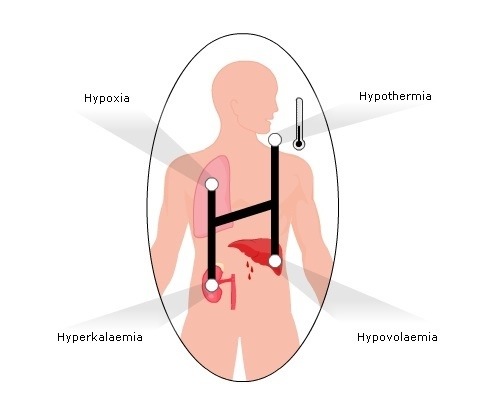 Reversible causes of cardiac arrest
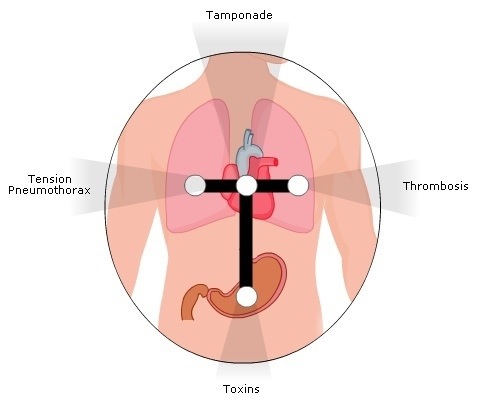 Osborn waves
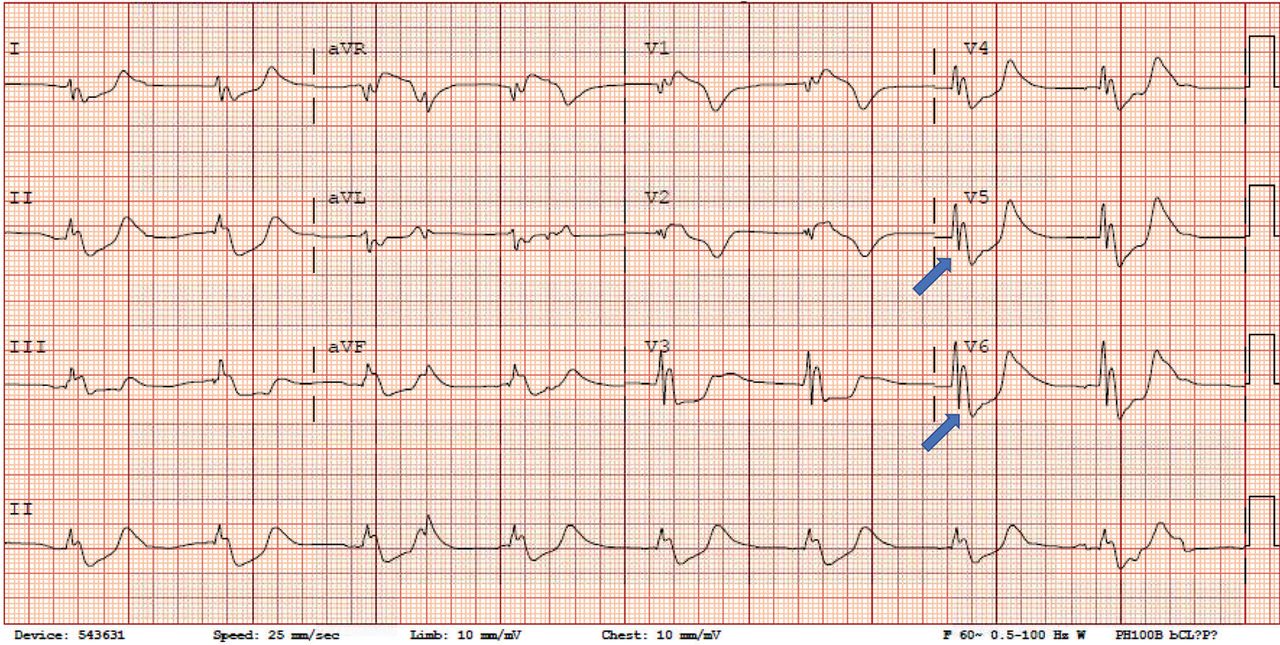 ΥποθερμίαΤρόποι επαναθέρμανσης
Παθητική επαναθέρμανση
Κυρίως σε ήπια υποθερμία
Ζεστό δωμάτιο-40-45*C
Αφαίρεση βρεγμένου ρουχισμού
Μάλλινες κουβέρτες, πλαστικά σεντόνια
Επιθυμητός ρυθμός επαναθέρμανσης: 0.5-2*C/hr (κίνδυνος για εγκεφαλικό ή πνευμονικό οίδημα)

Ενεργή επαναθέρμανση
Μπάνιο στους 41*C (Όχι σε τραυματίες, διασωληνωμένους)
Θερμαινόμενες κουβέρτες
iv θερμά κρυσταλλοειδή
Ενδοπεριτοναϊκή έγχυση κρυσταλλοειδών θερμασμένων στους 45*C 
Σύνδεση σε ΕCMO- εξωσωματική κυκλοφορία με καρδιοπνευμονικό bypass 
Σε καρδιακή ανακοπή ή σοβαρή υποθερμία
Ρυθμός επαναθέρμανσης: 1-2*C/5min
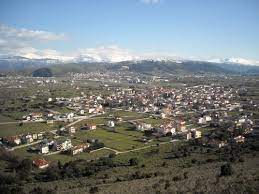 Case report
ΠΙ Πεδινής, Ιωάννινα
17χρονος, ποδοσφαιριστής 
Ιστορικό πτώσης στο ποδόσφαιρο μετά από tackling και τραυματισμού του δεξιού δείκτη 
Πρώτες βοήθειες στο γήπεδο: περίδεση με ελαστικό επίδεσμο του δακτύλου με gel παγοκύστη σε άμεση επαφή με το δέρμα 
Οδηγία για αφαίρεση του επιδέσμου σε λίγα λεπτά
Μετά από 2 ώρες…
Ερυθρότητα και οίδημα δεξιού δείκτη και κερκιδικής επιφάνειας δεξιού μέσου δακτύλου
1η επίσκεψη στο ΠΙ Πεδινής
Ro άνω άκρου αρνητική για κάταγμα, ύποπτη για ήπιο εξάρθρημα δεξιού δείκτη
Οδηγίες εξόδου
24 ώρες μετά…
2η επίσκεψη στο ΠΙ Πεδινής
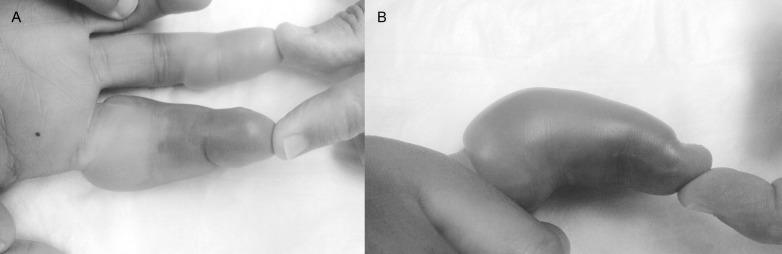 Καλά οριοθετημένη, μεγάλη, συρρέουσα πομφόλυγα στο σημείο επαφής με την παγοκύστη του δείκτη με αιμορραγικές περιοχές κυρίως στην καμπτική επιφάνεια των δακτύλων και κυανωτική χροιά
 Ψυχρό δάκτυλο, ανώδυνο
 Απουσία τριχοειδικής επαναπλήρωσης
 Υπαισθησία δακτύλου
 Πομφόλυγα στην κερκιδική επιφάνεια μέσου δακτύλου χωρίς λοιπά παθολογικά ευρήματα
Διαφορική Διάγνωση
Κρυοπαγήματα ή χείμετλα ή χιονίστρες
Χημικό ή άλλο έγκαυμα
Αλλεργική αντίδραση
Κάταγμα
Σύνδρομο διαμερίσματος
Κρυοπαγήματα
Έκθεση σε <0*C
Προδιαθεσικοί παράγοντες: υποθερμία, εξάντληση, αλκοόλ-μειωμένη κρίση, φάρμακα (β-blockers), ΠΑΝ, κάπνισμα
Συνήθως σε δάκτυλα, μύτη, αυτιά
Κρυοπαγήματα
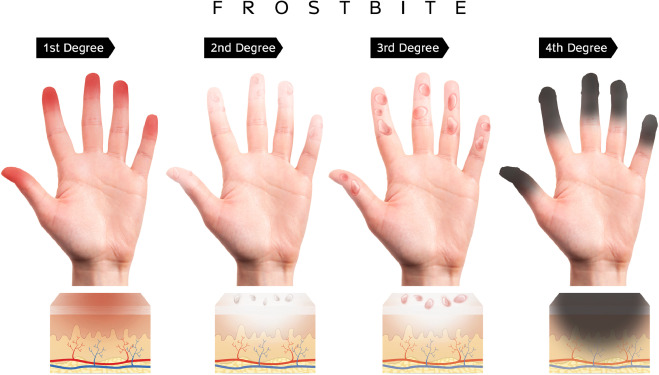 Συμμετοχή δέρματος+ υποδορίου ιστού
Αιμωδίες, οίδημα, υπεραιμία
Επώδυνη επαναθέρμανση
Εξέλιξη σε πομφόλυγα και μαύρη εσχάρα  που αποπίπτει εντός 3 εβδομάδων
Συμμετοχή +νεύρων/μυών/οστού
Παραμονή λευκής χροιάς δέρματος
Αιμορραγικές πομφολυγες
Κυάνωση
Νέκρωση
Επιπολής κρυοπαγήματα
Διόρθωση υποθερμίας
Επαναθέρμανση προσβεβλημένης περιοχής
Εμβύθιση σε νερό 37-39*C για 30 λεπτά
Αναλγησία και ιβουπροφαίνη
Οδηγίες εξόδου:
Ανύψωση άκρου
Τοπική υγιεινή
Άμεση κινητοποίηση
Εν τω βάθει κρυοπαγήματα
Εις χειρουργούς για περαιτέρω αντιμετώπιση
Case report
Στρατόπεδο Έβρου
Μέσα Φλεβάρη (1-5*C)
Στρατιώτης 22 ετών με αιμωδίες άκρων ποδών
ΚΕ: ψυχρά άκρα πόδια, ωχρά, βρεγμένες κάλτσες
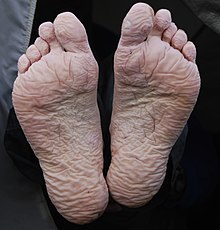 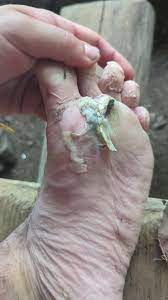 Trench foot = «το πόδι των χαρακωμάτων»
Μετά από πολύωρη παραμονή σε κρύο νερό ή βρεγμένες μπότες 
Σε θερμοκρασίες >0*C
Παθοφυσιολογία: 
αγγειόσπασμος ->ισχαιμία-> βλάβη νευρικών απολήξεων
Στην επαναθέρμανση->οίδημα, ερυθρότητα, άλγος->πομφόλυγες
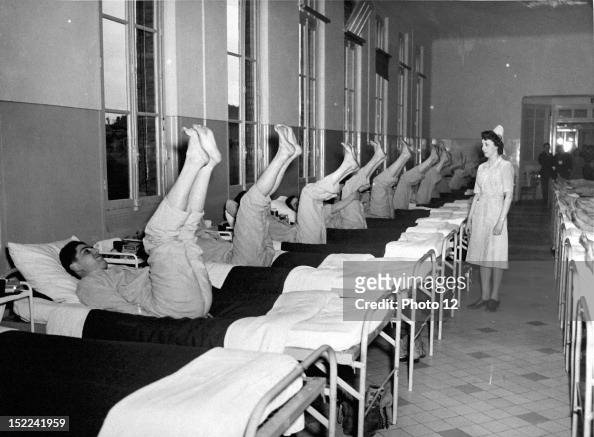 Αντιμετώπιση:
Επαναθέρμανση
Διατήρηση σε στεγνό, καθαρό, θερμό περιβάλλον
Διατήρηση σε θέση ανύψωσης
Συνήθης η πλήρης ανάρρωση
Γαλλία, 1945
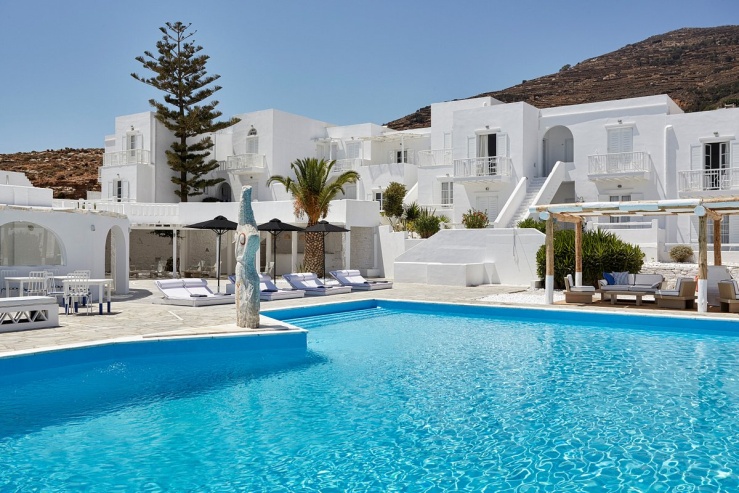 Case report
ΚΥ Τήνου
46χρονος με ιστορικό επιληψίας και νοητικής υστέρησης έπεσε μέσα σε πισίνα ξενοδοχείου, ενώ καθόταν στην άκρη
Μάρτυρες δηλώνουν πως ανασύρθηκε μετά από 1 λεπτό εμβύθισης
Χωρίς τις αισθήσεις του
Διακομιδή με ΕΚΑΒ χωρίς διασώστη
Στο ΤΕΠ…
Ημικαθιστή θέση, ΜΜΕ, Ro θώρακος
iv πρόσβαση
5 amp Kalorose άπαξ
Έναρξη 1lt D/W 10%  ->40cc/h
2η Μέτρηση Glu σε 15min
Αφαίρεση ρουχισμού, στεγνά σεντόνια, κουβέρτες
Α: open
Β: RR 29/min, SpO2 60% (FiO2 21%), ΜΜΡ άμφω 
C: 107bpm, BP 150/80mmHg, SR
D: GCS 13/15 (E3,V4,M5), Θ 36.5*C,
Glu 24mg/dl
E: βρεγμένος ρουχισμός
Απόφαση για διακομιδή σε νοσοκομείο!
Διακομιδή στο ΓΝ Σύρου
ΑΒGs
Πλήρης ΕΕ
Ro θώρακος
CT εγκεφάλου αρνητική για οξεία παθολογία
CT θώρακος
ABGs στην εισαγωγή
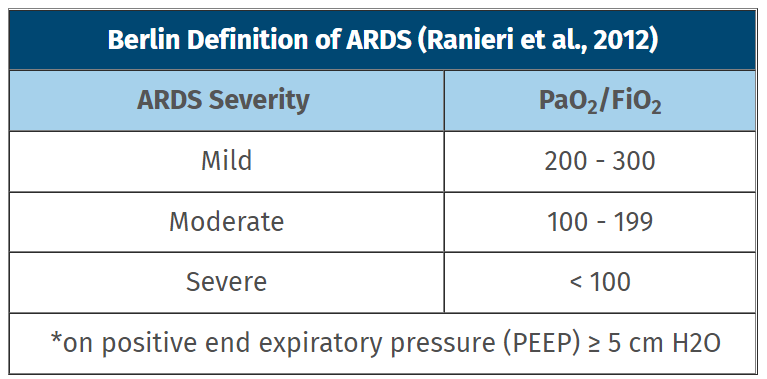 Οξεία αναπνευστική αλκάλωση αντιρροπούμενη
Σοβαρή αναπνευστική ανεπάρκεια τύπου 1
Υψηλό γαλακτικό
ΜΕΜΑ+ Κλίση κεφαλής 30*
 Συνθήκες: 
Pressure Support (PS)= 12cmH2O (για VT 6-8ml/kg)
Positive end-expiratory pressure (PEEP)= 5cm H2O
FiO2 50% (για SpO2 ≥90% or PaO2≥ 60 mmHg)
 Monitor ζωτικών 24ώρου
Εικόνα συμβατή με μη καρδιογενές πνευμονικό οίδημα
Μεταφορά σε ΜΕΘ
ΜΑΦ ΓΝ Σύρου ή ΜΕΘ σε ΓΝΑ εφημερεύον??
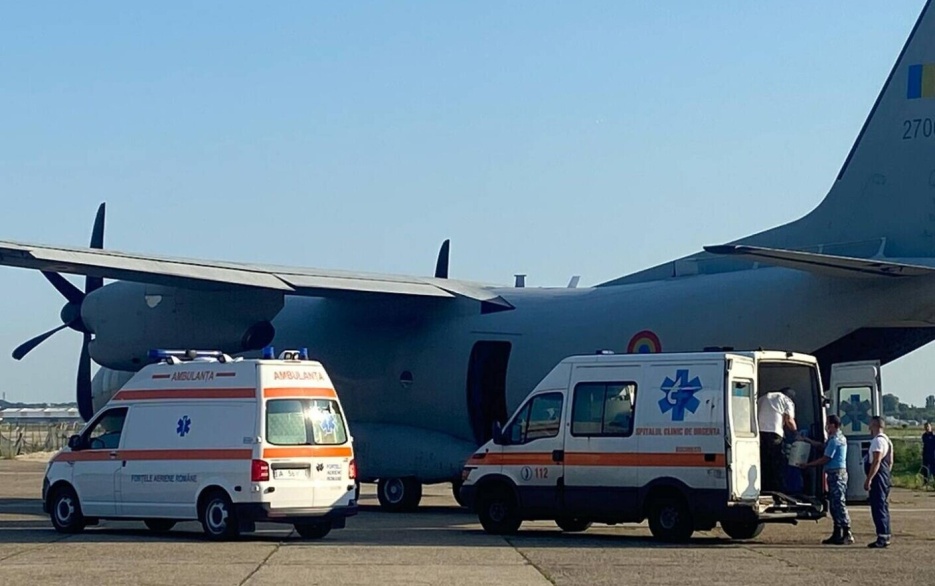 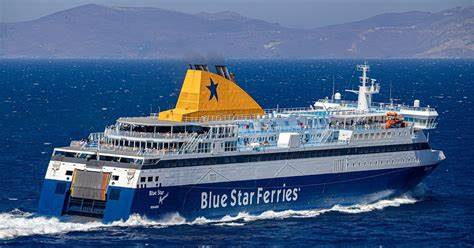 vs
Πνιγμός ή παρ’ολίγον πνιγμός
Wet drowning= εισρόφηση ικανής ποσότητας υγρού στους πνεύμονες
αγγειόσπασμος στο πνευμονικό δίκτυο
πνευμονική υπέρταση
V/Q mismatch
καταστροφή επιφανειοδραστικού παράγοντα
σύγκλειση κυψελίδων
 μειωμένη compliance πνευμόνων
ατελεκτασία
Πνιγμός ή παρ’ολίγον πνιγμός
Wet drowning
Οξεία αναπνευστική ανεπάρκεια
ABGs:
Υπερκαπνία
Υποξία
Μικτή μεταβολική/αναπνευστική αλκάλωση
Πνιγμός ή παρ’ολίγον πνιγμός
Λεπτομέρειες:
Μόλυνση υδάτων με χημικά απόβλητα
=>περαιτέρω βλάβη πνευμονικού παρεγχύματος
Περιεκτικότητα νερού σε ηλεκτρολύτες (θαλασσινό, νερό πισίνας)
Εισρόφηση γαστρικού περιεχομένου
Πνιγμός ή παρ’ολίγον πνιγμός
Dry drowning=  επίμονος λαρυγγόσπασμος μετά από εισρόφηση 
=>ασφυξία
=> παραγωγή παχύρρευστης αφρίζουσας βλέννης
Πνιγμός ή παρ’ολίγον πνιγμός
«Πόση ώρα μετά είναι βιώσιμος ένας άνθρωπος με πνιγμονή στο νερό και χωρίς νευρολογικά ελλείμματα?»
Mammalian diving reflex
Κυρίως σε μικρά παιδιά 
>60 λεπτά
- Κρύο νερό=> ενεργοποίηση απολήξεων προσωπικού νεύρου
-Υποξία=> ενεργοποίηση χημειοϋποδοχέων καρωτιδικού σωματίου
Βραδυκαρδία, αγγειόσπασμος σε δέρμα, ΓΕΣ, μυοσκελετικό
+ Υποθερμία (καλός προγνωστικός παράγοντας)
Επιβράδυνση μεταβολισμού
 Προστασία από εγκεφαλική υποξία
Πνιγμός ή παρ’ολίγον πνιγμός
Αντιμετώπιση
Προσέγγιση ABCDE
Προσοχή σε συνυπάρχουσα ΚΕΚ-ακινητοποίηση με σκληρό κολάρο του αυχένα
Διατήρηση αεραγωγού
Αναρρόφηση ανωτέρου αναπνευστικού
Επαρκής οξυγόνωση-100% FiO2+/- PEEP
Διόρθωση υποξίας
Διασωλήνωση-πότε?
ΑΑ τύπου 1 ή 2 παρά τα συντηρητικά μέτρα
ΟΠΟ
Προστασία αεραγωγού-κώμα
Πνιγμός ή παρ’ολίγον πνιγμός
Σε ανακοπή-> Προσέγγιση CPR
Σε συνυπάρχουσα υποθερμία->άμεση επαναθέρμανση και αφαίρεση βρεγμένου ρουχισμού
Τοποθέτηση levin σε παροχέτευση
Πλήρης Ε/Ε, ABGs
ΗΚΓ
Ro θώρακος
Τοξικολογικός έλεγχος
Αντιβιοτική αγωγή ιδίως αν μολυσμένη η πηγή
Θεραπευτική βρογχοσκόπηση
Case report
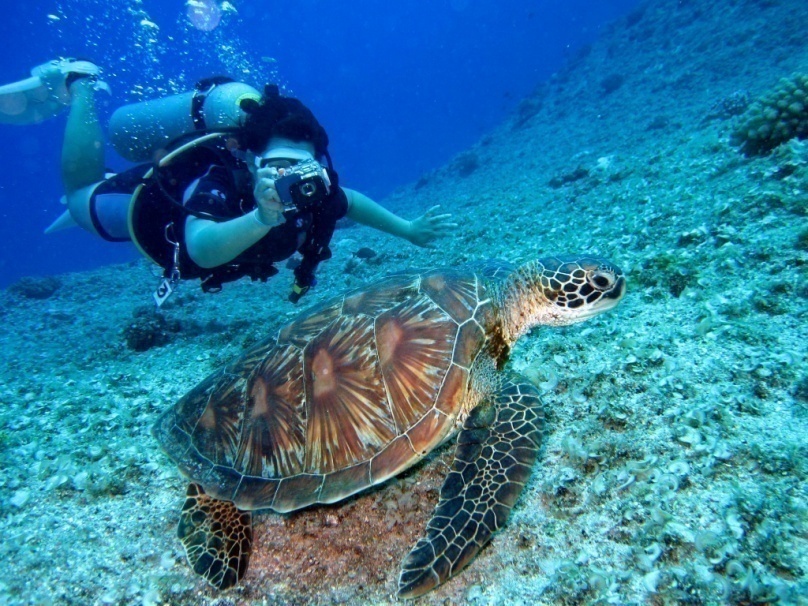 ΓΝ Ζακύνθου
24χρονος Άγγλος με 
θωρακικό άλγος
Προ ωρών για πρώτη φορά scuba diving στα 6 μέτρα για 20 λεπτά και στα 12 μέτρα για 20 λεπτά
Δεν αναφέρεται επεισόδιο πανικού κατά την ανάδυση
Δύο ώρες μετά τη 2η κατάδυση έναρξη συσφικτικού προκάρδιου άλγους 
Συνοδά: υποδόριες φυσαλίδες αριστερής τραχηλικής βάσης με άλγος αυχένα
Χωρίς: αιμόπτυση, δύσπνοια, βήχα
ΑΑ: καπνιστής
Πρώτη προσέγγιση
ΚΕ:
ΑΠ 130/70mmHg, Σφύξεις 83/λεπτό, Θ 36.6*C, SpO2 99% (FiO2 21%)
Καρδιά: καρδιακοί τόνοι ευκρινείς, ρυθμικοί
Αναπνευστικό: χωρίς παθολογικά ευρήματα
Κοιλία: ΕΗ παρόντες, ΜΕΑ, υποχόνδρια σπλάχνα αψηλάφητα
Άκρα: χωρίς παθολογικά ευρήματα
ΑΝΕ: GCS 15/15

ΑBGs: pH 7.43, pCO2 37mmHg, pO2 95mmHg, HCO3 23mmol/l
ΗΚΓ: φλεβοκομβικός ρυθμός με συχνότητα 80/λεπτό
Ε/Ε
Ro θώρακος
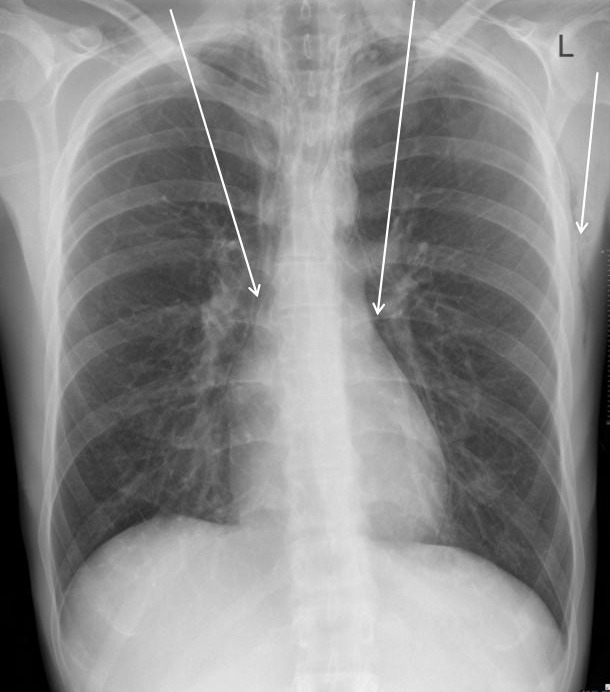 Πνευμομεσοθωράκιο
Βαρότραυμα ανόδου
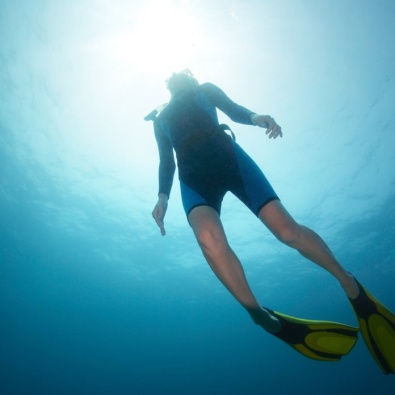 = Βλάβη του πνευμονικού παρεγχύματος κατά την ανάδυση λόγω αύξησης
 του πνευμονικού όγκου από παγίδευση αέρα
*Σύμφωνα με το νόμο του Boyle, που ισχύει για τις ισοθερμικές μεταβολές των αερίων, όταν ελαττώνεται η πίεση, πρέπει υποχρεωτικά να αυξηθεί ο όγκος του αερίου, τόσο ώστε το γινόμενο όγκου και πίεσης να μένει σταθερό (P1V1=P2V2)
*Άρα κατά την ανάδυση, που μειώνεται η εξωτερική πίεση, πρέπει να αυξηθεί ο όγκος του αέρα μέσα στον πνεύμονα
*Eφ'όσον ο αυτοδύτης εμποδίσει τη διαφυγή του αέρα προς το εξωτερικό περιβάλλον συγκρατώντας την αναπνοή του, οι πνεύμονες θα διαταθούν, καί κάποια στιγμή θα διαρραγούν. 
*Το περιθώριο διάτασης του πνεύμονα είναι γενικώς πολύ μικρό. Το 50% των ανθρώπων θα υποστούν κλινικά έκδηλο βαροτραύμα του πνεύμονα αν αναδυθούν χωρίς εκπνοή από βάθος 1.80m
Μηχανισμοί:
Ακούσια ή εκούσια συγκράτηση εκπνοής (breath holding) κατά την ανάδυση πχ λόγω βήχα
Εκούσιος λαρυγγόσπασμος κατά την ανάδυση δύτη λόγω κρίσης πανικού ή απώλειας συνείδησης
Αιφνίδια αύξηση εισπνεόμενου όγκου από τον εξοπλισμό  SCUBA
Ταχεία ανάδυση
Βαρότραυμα ανόδου
Πνευμομεσοθωράκιο
= ρήξη κυψελίδων->διαρροή αέρα κατά μήκος των βρόγχων προς καρδιά και μεγάλα αγγεία 
-> φυσαλίδες αέρα μέσα στο λίπος του μεσοθωρακίου και του τραχήλου 
>> Προκάρδιο άλγος, δυσφορία, υποδόριο εμφύσημα, σημείο κριγμού
Πνευμοθώρακας
= ρήξη κυψελίδων στην ελεύθερη επιφάνεια του πνεύμονα -> μετανάστευση αέρα προς το ημιθωράκιο
>> Θωρακικό άλγος, Δύσπνοια, Ταχύπνοια, Κυάνωση, Αιμοδυναμική αστάθεια
Αρτηριακή εμβολή αέρα
= ρήξη κυψελίδων ενδοπαρεγχυματικά και είσοδος στα αγγεία της πνευμονικής κυκλοφορίας -> εμβολή στα αγγεία του εγκεφάλου ή στις στεφανιαίες
>> Αιμόπτυση, Δύσπνοια, Κυάνωση, Νευρολογικά ελλείμματα (σπασμοί, απώλεια συνείδησης, πάρεση, πληγία άκρων)
Βαρότραυμα ανόδου
Προδιαθεσικοί παράγοντες
= καταστάσεις αυξημένης παγίδευσης αέρα
= μηχανισμός βαλβίδας με είσοδο αέρα χωρίς έξοδο 
Βρογχικό άσθμα
Οξεία/ χρόνια βρογχίτιδα
Λοιμώξεις κατωτέρου αναπνευστικού
ΤΒ
Ca πνεύμονα
Ασβεστοποιημένοι λεμφαδένες
Πνευμονικές κύστεις-εμφύσημα
Κάπνισμα (αυξημένες εκκρίσεις)
Πίσω στο περιστατικό- Πρώτη αντιμετώπιση
Εισαγωγή
Οξυγονοθεραπεία HFNC
Κρυσταλλοειδή
ΕΕ+HKΓ επανέλεγχος χωρίς μεταβολή
Μετά από 24 ώρες αεριομετρικά επαρκής αλλά χωρίς βελτίωση προκάρδιου άλγους
CT θώρακος
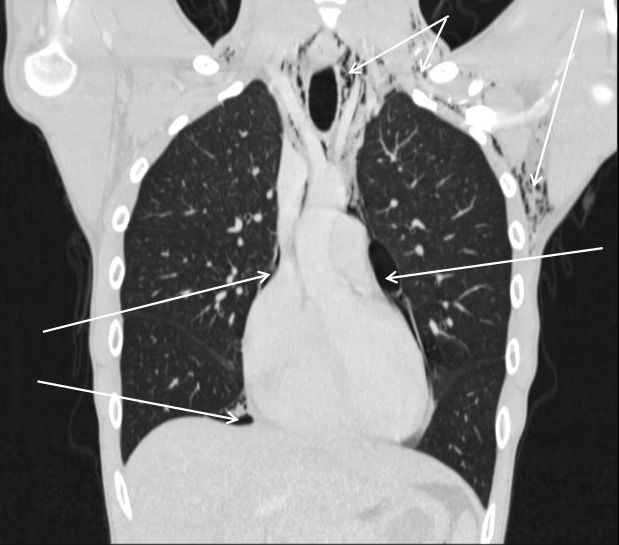 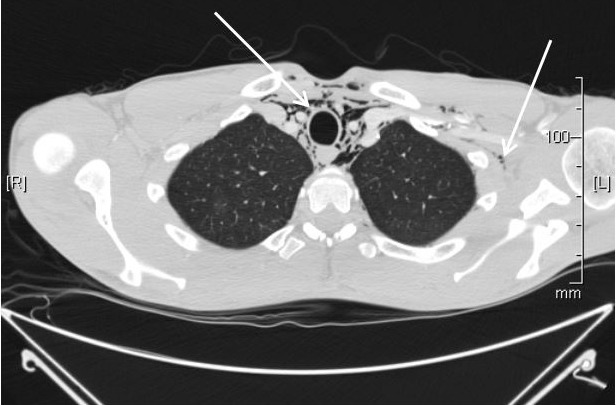 Πνευμομεσοθωράκιο
Μικρός πνευμοθώρακας δεξιά
Υποδόριο εμφύσημα
Χειρουργική-Θ/Χ εκτίμηση->συντηρητική αντιμετώπιση
Μετά από 72 ώρες κλινική βελτίωση-οδηγίες εξόδου
Σύσταση για μακροχρόνια αποφυγή καταδύσεων (το 2ο επεισόδιο πάντα πιο θορυβώδες)
Σύσταση για επιστροφή στη UK μετά 2 εβδομάδες (μετά πλήρη εξάλειψη πνευμομεσοθωρακίου-πνευμοθώρακα)
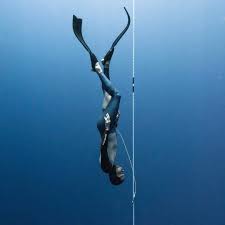 Βαρότραυμα καθόδου
Τραυματική κατάσταση του πνευμονικού
 ιστού λόγω κατάδυσης σε εκπνοή
Σύνθλιψη του πνεύμονα από μεγάλη εξωτερική πίεση και μικρό όγκο αέρα στους πνεύμονες 
Στους αυτοδύτες γίνεται σχεδόν πάντα κατά λάθος, αν συμβεί να βαθύνουν απότομα ενώ βρίσκονται σε εκπνοή 
Αιμόπτυση, οξεία αναπνευστική ανεπάρκεια
Νόσος των δυτών
Ή καταδυτική νόσος ή νόσος από αποσυμπίεση (decompression illness)
Ενδαγγειακός σχηματισμός φυσαλίδων ΝΟ
Διαλύονται κατά την κατάδυση (αύξηση ατμοσφαιρικής πίεσης)
Εκλύονται κατά την ανάδυση ( ελάττωση πίεσης)
Βλάβη στη μικροαγγειακή κυκλοφορία 
=>ισχαιμία ιστών + ενεργοποίηση λευκοκυττάρων, αιμοπεταλίων, παραγόντων πήξης και συμπληρώματος
ΚΝΣ( ιδιαίτερα ΝΜ), πνεύμονες
Εμβολή αέρα η πιο σοβαρή μορφή
Νόσος των δυτών
ΚΕ συνήθως εντός 6 ωρών από την ανάδυση
(15 λεπτά έως αρκετές ώρες μετά την ανάδυση)
Ήπια μορφή:
Μυοσκελετικό -> μυικό ή περιαρθρικό άλγος, προοδευτικό επιδεινούμενο σε ώμο/ αγκώνα/ γόνατο
Λεμφικό -> λεμφοίδημα, επώδυνη λεμφαδενική διόγκωση
Δέρμα -> κνησμός και εξανθήματα
-> χαρακτηριστικό ερύθημα στη ράχη ή στήθος με γραμμοειδή πορφυρόχροα εντυπώματα
[Speaker Notes: Απόφραξη λεμφαγγείων από φυσαλίδες
Απόφραξη φλεβών δέρματος από φυσαλίδες]
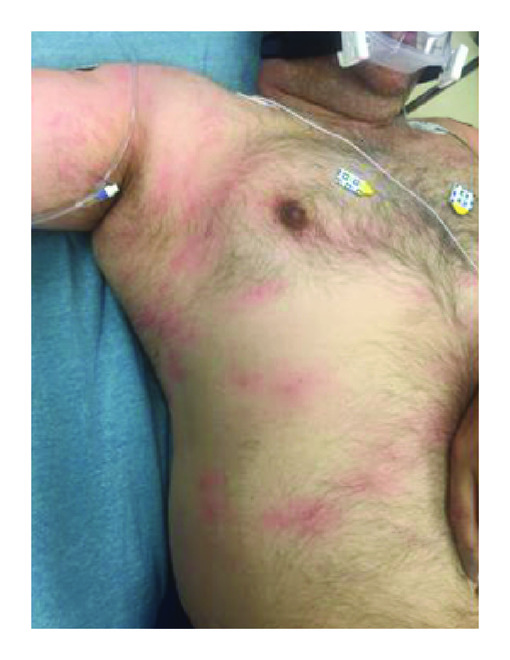 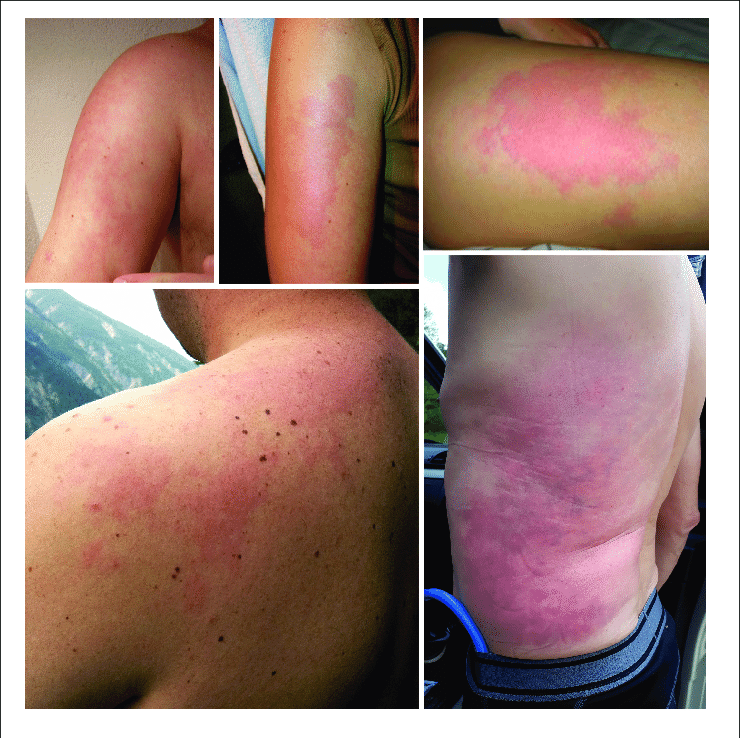 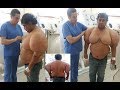 Νόσος των δυτών
Σοβαρή μορφή:
Πνευμονική 
-> Απόφραξη πνευμονικών τριχοειδών->αύξηση πνευμονικών πιέσεων->πνευμονική υπέρταση->σύσπαση βρογχιολίων και περιβρογχικό οίδημα
->αύξηση του φυσιολογικού νεκρού χώρου 
-> μείωση V/Q
-> βήχας/ δύσπνοια-ταχύπνοια /θωρακικό άλγος /αιμόπτυση / βαριά υποξαιμία-καταδυτικό ARDS
Νόσος των δυτών
Σοβαρή μορφή:
2. Νευρολογική
Α) Κεφαλαλγία, ίλιγγοι, εμβοές
Β) Διαταραχές όρασης, προσανατολισμού, συμπεριφοράς, ισορροπίας
Γ) Αισθητικές διαταραχές κάτω άκρων (παραισθησίες, υπαισθησίες), μυική αδυναμία, διαταραχές κινητικότητας (έως παραπάρεση, παραπληγία με ορθοκυστικές διαταραχές)
Νόσος των δυτών
Σοβαρή μορφή:
3. Κυκλοφορικό shock
Από αύξηση τριχοειδικής διαπερατότητας 
->εξαγγείωση ->υπογκαιμία
Από απώλεια αγγειακού τόνου (ΚΝΣ συμμετοχή)
Από καταστολή μυοκαρδίου (από υποξία+οξέωση)
Από οξεία πνευμονική βλάβη ->ΠΥ

Αντιμετώπιση: 
- Ο2 με ΜΜΕ και ενδοφλέβια ενυδάτωση, αποφυγή αναλγητικών
- Υπερβαρική Μονάδα για θεραπευτική επανασυμπίεση και επαναδιάλυση φυσαλίδων αέρα και αιμοδυναμική σταθεροποίηση
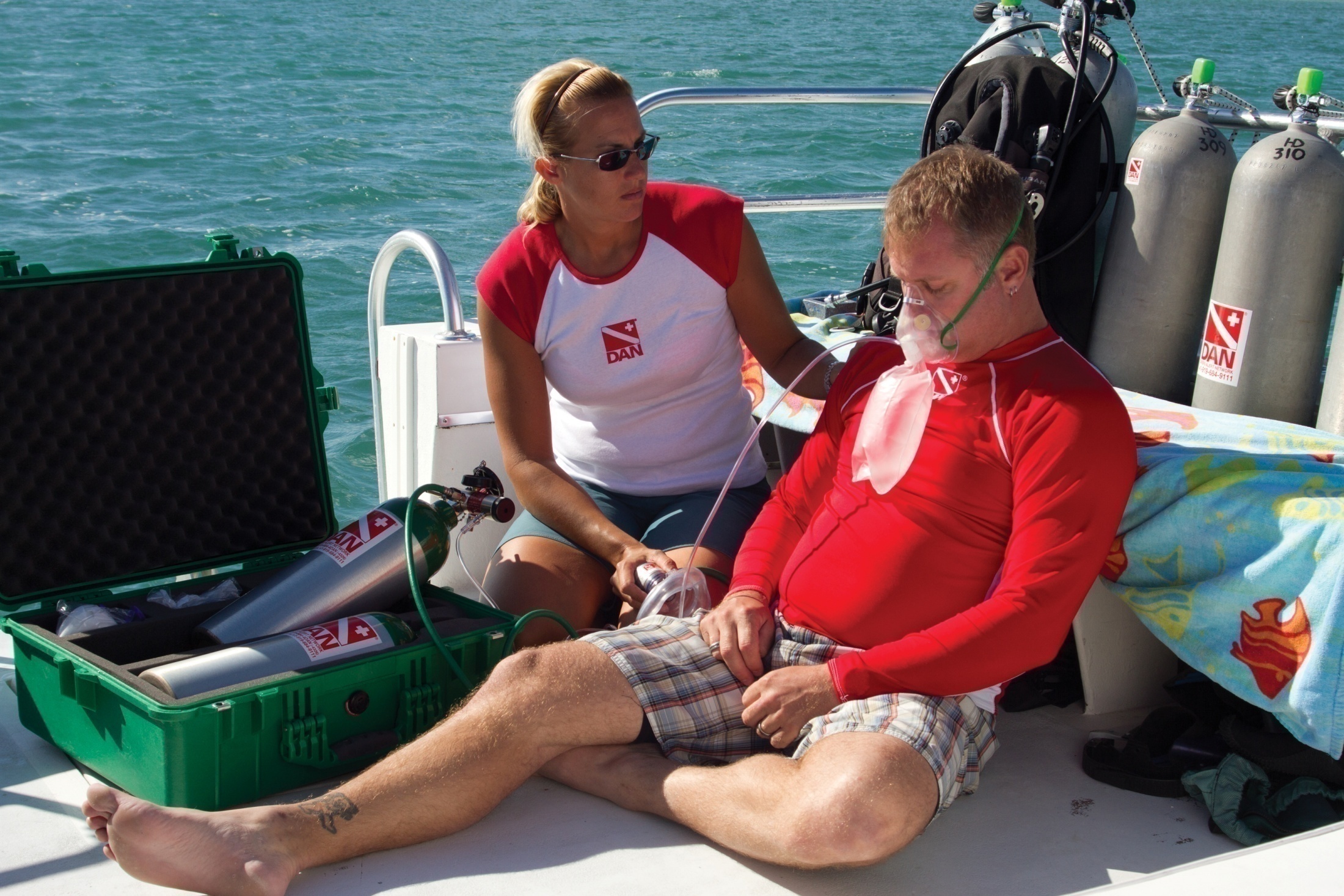 Case report
Αγροτικός ιατρός-6μηνη εκπαίδευση στο ΓΝΑ «Ο Ευαγγελισμός»
Μέσα Ιούλη
72χρονος ανευρέθη στο δρόμο από το ΕΚΑΒ στις 16:00 χωρίς επίπεδο συνείδησης
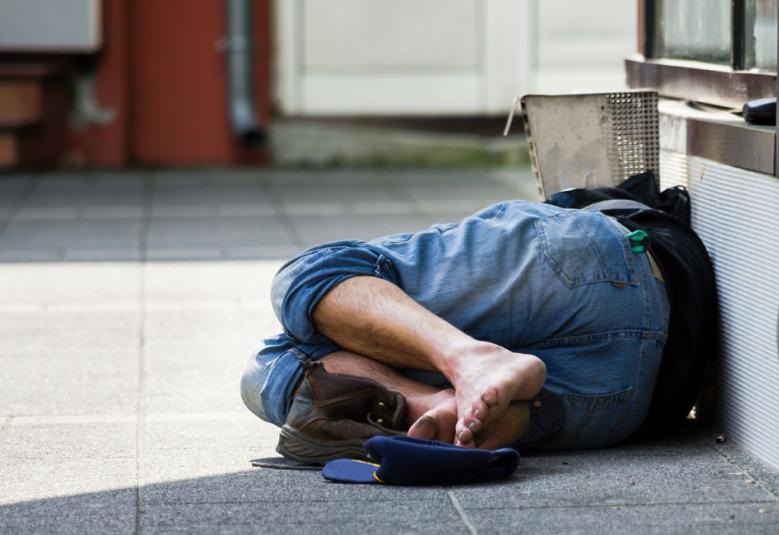 Στο ΤΕΠ- box ανάνηψης
Α: ; -> τοποθέτηση στοματοφαρυγγικού και Ο2 με ΜΜΕ!
Β: διάχυτοι τρίζοντες άμφω, SpO2 ;
C: AΠ 130/80mmHg, 130bpm, SR, LBBB ->τοποθέτηση 2x περιφερικών γραμμών!
D: GCS 5/15 (αντιδρά στα επώδυνα), χωρίς εστιακή Ν/Λ σημειολογία, χωρίς υπερτονία/ αυχενική δυσκαμψία
 -> διασωλήνωση!
με ωχρό, ξηρό, θερμό δέρμα, Θ= 42*C 
->κρύα, βρεγμένα σεντόνια, iv παγωμένα κρυσταλλοειδή κρουνιδόν! 
E: απόπνοια αλκοόλ->τοξικολογικές!, foley-> σκούρα κόκκινα ούρα
ABGs: αναπνευστική ανεπάρκεια τύπου 1, Lac 2.83mmol/l
Ε/Ε: WBC 23.000/μl, PLT 20.000x10^6/μl, PT 33sec, ινωδογόνο εφο, Cre 1.68mg/dl, CRP/TKE εφο, Uric acid 14.76mg/dl, Na 119mmol/l, K 5.1mmol/l, Ca 5.82, Αlb 2.7g/dl, ALT 1700 U/l, AST 3010 U/l, LDH 5700 U/l, CK 15.450 U/l, Amyl 238 U/l, (B1 79nmol/l), 
        ΓΟ: μυοσφαιρινουρία
Απεικονιστικά τι ζητάω?
Ro θώρακος: (-)
CT εγκεφάλου: (-)
CT κοιλίας: (-) για κάτι οξύ, (+) για εικόνα συμβατή με παλαιά αιμορραγία επινεφριδίων άμφω
Επόμενες ενέργειες?
ΟΝΠ (-) για κύτταρα
ΑΙΜΚ, ΟΥΡΚ (-)
Αρχική διάγνωση?
Θερμοπληξία
Θ>41*C
Παράγοντες κινδύνου: 
Κατάχρηση αλκοόλ ή στέρηση
Καρδιακή νόσος
Καταστάσεις που προκαλούν υπογκαιμία/υπονατριαιμία
Φάρμακα
ΚΕ:
ΚΝΣ: οίδημα+ πετεχειώδεις αιμορραγίες =>εστιακά Ν/Λ ελλείμματα, σύγχυση, delirium, κώμα, μυδρίαση, δυσκαμψία
Μυική βλάβη: μυικά ένζυμα+ μυοσφαιρίνη+ ουρικό οξύ+ Κ+ PO4-
Ήπαρ: ίκτερος μετά από 24 ώρες
Αίμα: ΔΕΠ, θρομβοπενία, λευκοκυττάρωση=> πορφύρα, μέλαινα, αιματουρία
Οξεοβασική: ΜΟ, ΑΑ, υπογλυκαιμία, υπερ- ή υποκαλιαιμία
[Speaker Notes: https://pdf.sciencedirectassets.com/271312/1-s2.0-S0300297700X02100/1-s2.0-0300297795000402/main.pdf?X-Amz-Security-Token=IQoJb3JpZ2luX2VjEGkaCXVzLWVhc3QtMSJIMEYCIQCcszpXE0LfYc4Wr3qjGWSxyrNGWR6us28wiiUuce5VMgIhAKV2GZsuv3RMz0Mf%2FOymuaT0uutn9rQybpq%2BnyM8b1WuKrMFCHIQBRoMMDU5MDAzNTQ2ODY1IgwsGPlczPouKyMkO5gqkAVRE4dKToRzrbyOk4XNUxGOaUo0FcrZYRKWc9DVTlBlIYySRc%2FGWCPMXAFeuW02JGya6PYBW7QKOTh8hWfdacTTNYgRCf8doOd7hFEDhfcMwxyD6L9A7kr3pG4SOO7VNyrKmnDre5HG3Fi7ug54Jpq9YbfemQuYTSxhrdP471K3ieNJGC695VcepdnQ%2FimO8Oejycssn86xgyko88bVssgAxoB4Q4jm3wGo12LaCA%2BIQSIwnk7XMVeE3dVoLEqc95Ao9HnfAfH5hkpKDFpSv2oUsBx4L6ZmRTnXK6T9mpKTHxsMp6PVAhvMFqMTbbOu6a%2BJQKFVXD7UmN0O2JxNIGP4cMeCcyQ1I%2FhFSTfzh9WCWeiqm43%2F%2FKAoNiwWvMHkdBOPS4G2eYIPZ4SZSdmkCoVnyXBaSTyuQGEkbol6yQPzJZVqPcuIkvdkh48LH7112WkSfuUJEqWQHjhHDbmNBtFryA2PIKCT8L%2Fi0UB6Dkc37qo9Ri%2Fum7hwkvWVG7VUv8IJjl1xKNe6M%2BA1yRk5mOeU%2FVYhck9CNU%2F5hyRzF%2FZemV2rP8yyVocIxY6o8yWLioDq2h0kfRZTenUAIpajAXo1s0%2B6A%2Fy6ypRpzxMpMX7KnNpVnrjoVLUW%2ByOKUraX%2FAstJ8nMYlTFQtVQNaLx0qhIACJ5DIH0NjQkM7YmMwEcxK4DKMIFet5HEmT3CVSXq81SRb2NN3%2BPpwg3%2BIyEFdF0FLt%2Bo0fpXLTbYaVEKAClKl617IvJEoAG7oF%2BXM2SroDCYADeuvYErZHxajHZqDHlPPnCvBgxwszbPoAQNl9JUxcdJL1sSJoygSWpg5kJ1F8PsEw%2Bz5qiOi2XlI3E%2BePKMYk5TINypaqjQLspxxoCHjD5iP%2BoBjqwAYyPqTS3GtwSnG96vRpGMly8c4fGyFPj3Q5UAEjMIOWDWIxmmzi3KZ%2BQQKDtn4u0YDoGG8vrKuld19VX3ARmE6T9jMYdGYMPA0%2BBGwDj0oMQJQJCi%2FX3vuj3GRhQXNrHg7vUfb9eFZU9A%2FCTYnaNpWFOoT4QBNvItA51CotOefW79o6qzGXpqLE9S1JU7JQ6klj%2BTIB8%2F9CxGkT7TiQ63IO%2FqZH5P33hsLPUgW8Uk%2BIJ&X-Amz-Algorithm=AWS4-HMAC-SHA256&X-Amz-Date=20231006T090447Z&X-Amz-SignedHeaders=host&X-Amz-Expires=300&X-Amz-Credential=ASIAQ3PHCVTYUOM45H7S%2F20231006%2Fus-east-1%2Fs3%2Faws4_request&X-Amz-Signature=0532f13008c1e82ff16bce98f5f2172cc3bb2f51d5dcd210e4502f7135ad3df5&hash=0cbf77ed40325610d41db838245cd2f5292355e6a7619f3a423d39794fb6aea5&host=68042c943591013ac2b2430a89b270f6af2c76d8dfd086a07176afe7c76c2c61&pii=0300297795000402&tid=spdf-f5d96107-6689-42a2-bc28-0fce910be05e&sid=1d50099e96369449739a17a700bb8b9b6430gxrqb&type=client&tsoh=d3d3LnNjaWVuY2VkaXJlY3QuY29t&ua=1d145a555401000b575603&rr=811cbd28fe386f5c&cc=gr]
Αντιμετώπιση
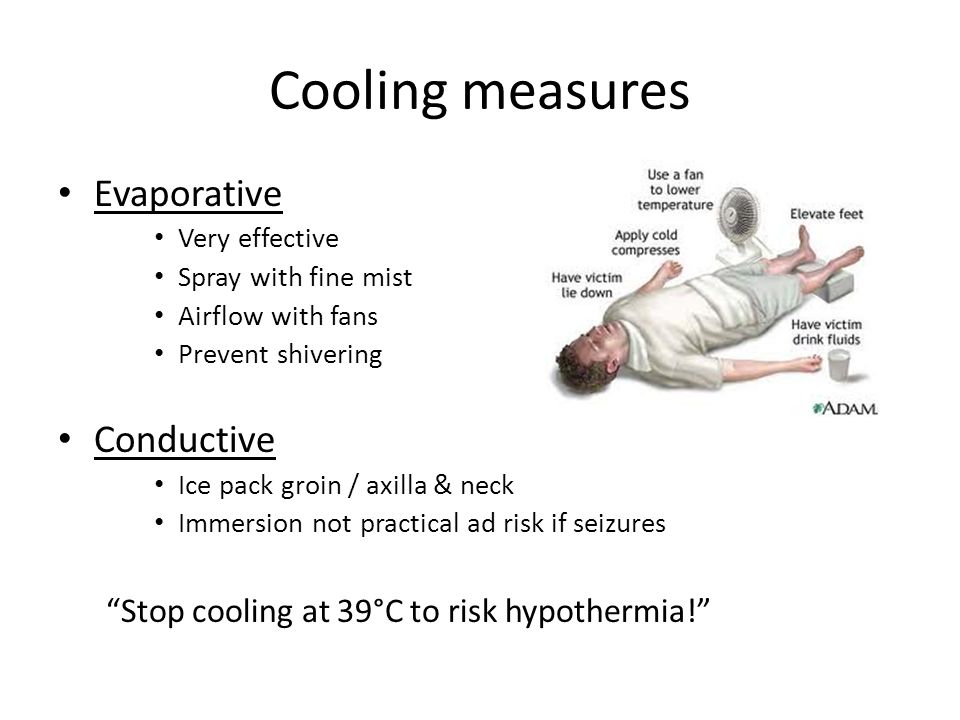 Θερμοπληξία
Αφαίρεση ρουχισμού
Διασφάλιση αεραγωγού
ΟΧΙ ασπιρίνη/παρακεταμόλη
Cooling techniques έως Θ<39*C
Iv ενυδάτωση συντηρητικά
Επί μυοσφαιρινουρίας-> επαρκής ενυδάτωση, διττανθρακικά +/- μαννιτόλη
[Speaker Notes: https://pdf.sciencedirectassets.com/271312/1-s2.0-S0300297700X02100/1-s2.0-0300297795000402/main.pdf?X-Amz-Security-Token=IQoJb3JpZ2luX2VjEGkaCXVzLWVhc3QtMSJIMEYCIQCcszpXE0LfYc4Wr3qjGWSxyrNGWR6us28wiiUuce5VMgIhAKV2GZsuv3RMz0Mf%2FOymuaT0uutn9rQybpq%2BnyM8b1WuKrMFCHIQBRoMMDU5MDAzNTQ2ODY1IgwsGPlczPouKyMkO5gqkAVRE4dKToRzrbyOk4XNUxGOaUo0FcrZYRKWc9DVTlBlIYySRc%2FGWCPMXAFeuW02JGya6PYBW7QKOTh8hWfdacTTNYgRCf8doOd7hFEDhfcMwxyD6L9A7kr3pG4SOO7VNyrKmnDre5HG3Fi7ug54Jpq9YbfemQuYTSxhrdP471K3ieNJGC695VcepdnQ%2FimO8Oejycssn86xgyko88bVssgAxoB4Q4jm3wGo12LaCA%2BIQSIwnk7XMVeE3dVoLEqc95Ao9HnfAfH5hkpKDFpSv2oUsBx4L6ZmRTnXK6T9mpKTHxsMp6PVAhvMFqMTbbOu6a%2BJQKFVXD7UmN0O2JxNIGP4cMeCcyQ1I%2FhFSTfzh9WCWeiqm43%2F%2FKAoNiwWvMHkdBOPS4G2eYIPZ4SZSdmkCoVnyXBaSTyuQGEkbol6yQPzJZVqPcuIkvdkh48LH7112WkSfuUJEqWQHjhHDbmNBtFryA2PIKCT8L%2Fi0UB6Dkc37qo9Ri%2Fum7hwkvWVG7VUv8IJjl1xKNe6M%2BA1yRk5mOeU%2FVYhck9CNU%2F5hyRzF%2FZemV2rP8yyVocIxY6o8yWLioDq2h0kfRZTenUAIpajAXo1s0%2B6A%2Fy6ypRpzxMpMX7KnNpVnrjoVLUW%2ByOKUraX%2FAstJ8nMYlTFQtVQNaLx0qhIACJ5DIH0NjQkM7YmMwEcxK4DKMIFet5HEmT3CVSXq81SRb2NN3%2BPpwg3%2BIyEFdF0FLt%2Bo0fpXLTbYaVEKAClKl617IvJEoAG7oF%2BXM2SroDCYADeuvYErZHxajHZqDHlPPnCvBgxwszbPoAQNl9JUxcdJL1sSJoygSWpg5kJ1F8PsEw%2Bz5qiOi2XlI3E%2BePKMYk5TINypaqjQLspxxoCHjD5iP%2BoBjqwAYyPqTS3GtwSnG96vRpGMly8c4fGyFPj3Q5UAEjMIOWDWIxmmzi3KZ%2BQQKDtn4u0YDoGG8vrKuld19VX3ARmE6T9jMYdGYMPA0%2BBGwDj0oMQJQJCi%2FX3vuj3GRhQXNrHg7vUfb9eFZU9A%2FCTYnaNpWFOoT4QBNvItA51CotOefW79o6qzGXpqLE9S1JU7JQ6klj%2BTIB8%2F9CxGkT7TiQ63IO%2FqZH5P33hsLPUgW8Uk%2BIJ&X-Amz-Algorithm=AWS4-HMAC-SHA256&X-Amz-Date=20231006T090447Z&X-Amz-SignedHeaders=host&X-Amz-Expires=300&X-Amz-Credential=ASIAQ3PHCVTYUOM45H7S%2F20231006%2Fus-east-1%2Fs3%2Faws4_request&X-Amz-Signature=0532f13008c1e82ff16bce98f5f2172cc3bb2f51d5dcd210e4502f7135ad3df5&hash=0cbf77ed40325610d41db838245cd2f5292355e6a7619f3a423d39794fb6aea5&host=68042c943591013ac2b2430a89b270f6af2c76d8dfd086a07176afe7c76c2c61&pii=0300297795000402&tid=spdf-f5d96107-6689-42a2-bc28-0fce910be05e&sid=1d50099e96369449739a17a700bb8b9b6430gxrqb&type=client&tsoh=d3d3LnNjaWVuY2VkaXJlY3QuY29t&ua=1d145a555401000b575603&rr=811cbd28fe386f5c&cc=gr]
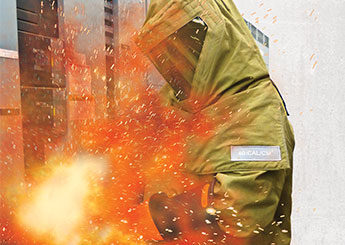 Ηλεκτροπληξία
Συχνή κατά την πρώτη παιδική ηλικία (οπότε τα παιδιά έρχονται σε επαφή με ηλεκτρικά καλώδια και πρίζες)
Συχνά κατά την έναρξη της εργασίας, ιδίως άρρενες μέσης ηλικίας που απασχολούνται σε κατασκευαστικές ή ηλεκτρολογικές εταιρείες
 Κεραυνοπληξίες συχνές κατά τους θερινούς μήνες στη διάρκεια δραστηριοτήτων στην ύπαιθρο- πολύ υψηλό ποσοστό θνητότητας (~30%) και αναπηρίας (~75%)
Ηλεκτροπληξία-μηχανισμοί σωματικής βλάβης
η ηλεκτρική ενέργεια μετατρέπεται σε θερμική, προκαλώντας επιφανειακά αλλά και εσωτερικά εγκαύματα
το ηλεκτρικό ρεύμα μπορεί να δράσει απευθείας πάνω στους ιστούς και να τους προκαλέσει βλάβη και
είναι δυνατό να προκληθεί αμβλύ τραύμα από την έντονη σύσπαση μυών ή την πτώση στο έδαφος μετά την ηλεκτροπληξία
Ηλεκτροπληξία~ τάση του ρεύματος
Χαμηλής τάσης (<1.000 Volt): 
 το 80% των ηλεκτρικών 
κυρίως οικιακά ατυχήματα, αφού η τάση του οικιακού ρεύματος είναι 220 Volt στην Ευρώπη και 110 στην Αμερική
η θνητότητα τους είναι σχετικά χαμηλή (3 στα 100 άτομα αποβιώνουν)
2)      Υψηλής τάσης (>1.000 Volt):  
τα βιομηχανικά ατυχήματα, αυτά που προκαλούνται από καλώδια υψηλής τάσης (π.χ. επαφή με χαρταετό) και οι κεραυνοπληξίες
πιο επικίνδυνα από τα χαμηλής τάσης ατυχήματα
σοβαρότερα εγκαύματα
συχνότερες και πιο επικίνδυνες καρδιακές αρρυθμίες (ακόμα και ύστερα από πάροδο 24 ωρών)
ιδιαίτερα υψηλό ποσοστό θνητότητας (~30%)
Ηλεκτροπληξία~ ένταση του ρεύματος
Ένταση <16 mΑ επιτρέπει στο θύμα να αποσύρει το χέρι του από την πηγή
Ένταση >16mA προκαλεί ακούσια σύσπαση των μυών του χεριού, ώστε το άτομο μένει προσκολλημένο στην πηγή του ρεύματος
Ένταση μεταξύ 50 -100 mA προκαλεί κοιλιακή μαρμαρυγή
Ένταση >2Α προκαλεί καρδιακή ασυστολία
Ηλεκτροπληξία~συνεχές ή εναλλασσόμενο ρεύμα
Συνεχές (DC): σιδηροδρόμου, μπαταριών, αστραπής

Εναλλασσόμενο (AC): οικιακό
Πιο επικίνδυνο
Συνεχείς μυϊκές συσπάσεις- αδυναμία απομάκρυνσης μέλους από ηλεκτρική πηγή
Ηλεκτροπληξία~ άλλοι παράγοντες
Συχνότητα ρεύματος: του οικιακού είναι 50 Hz και θεωρείται επικίνδυνη για πρόκληση αρρυθμιών 
Αντίσταση που προβάλλει το σώμα στη ροή του ηλεκτρισμού: η υγρασία του δέρματος ελαττώνει επικίνδυνα την αντίσταση του και διευκολύνει τη δίοδο του ρεύματος
Διάρκεια επαφής του ατόμου με την ηλεκτρική πηγή
Διαδρομή του ρεύματος μέσω του σώματος και συνεπώς το είδος των εσωτερικών οργάνων που πλήττεται κατά μήκος αυτής της διαδρομής
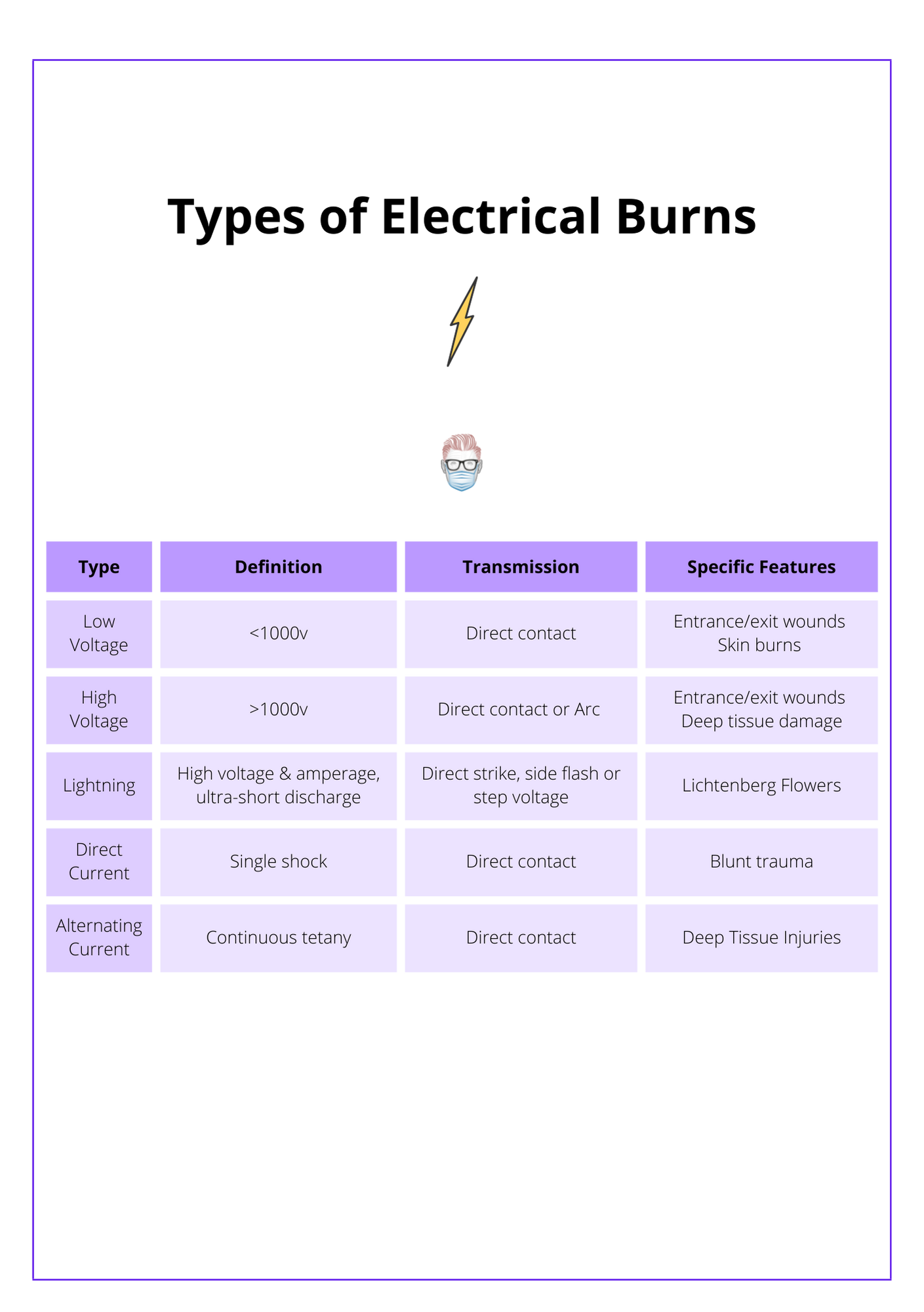 Ηλεκτροπληξία
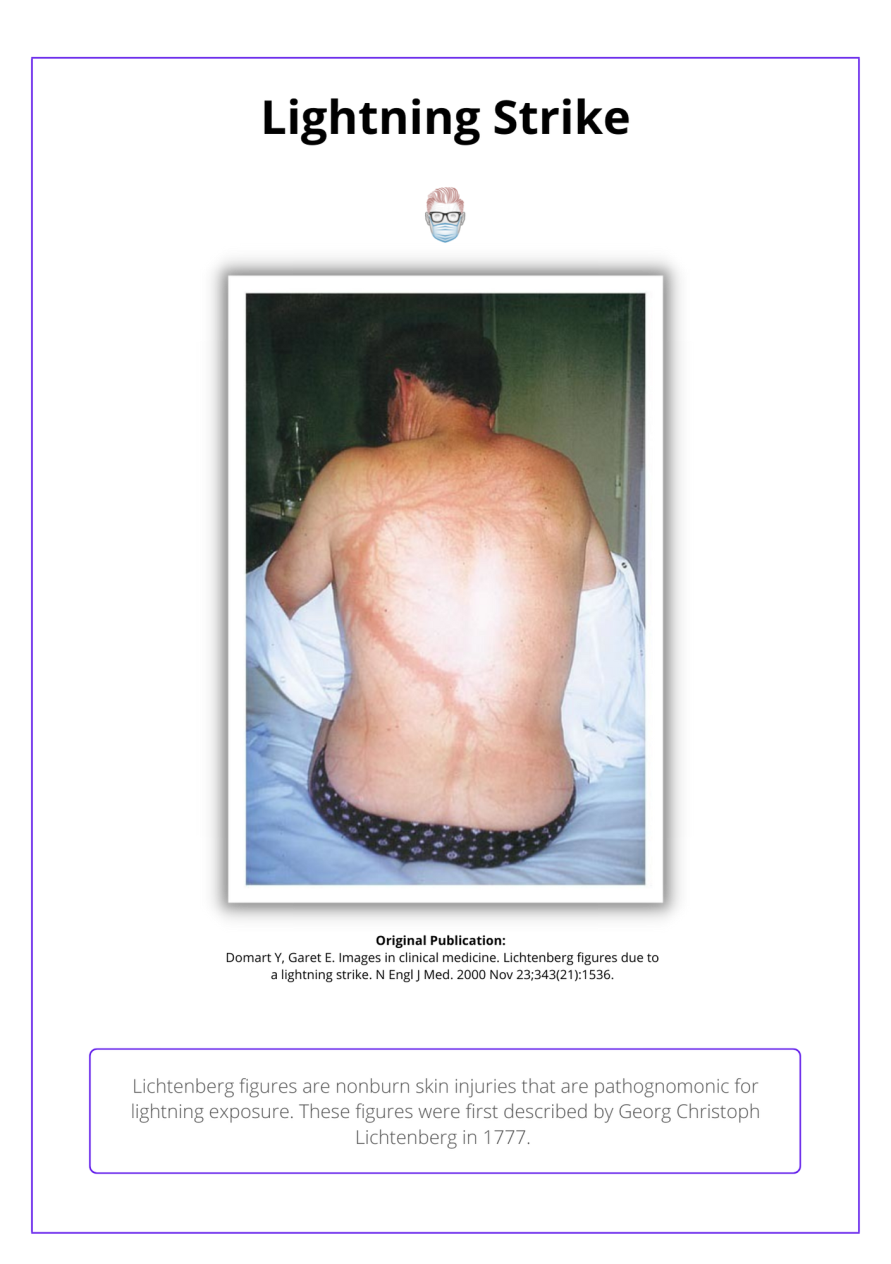 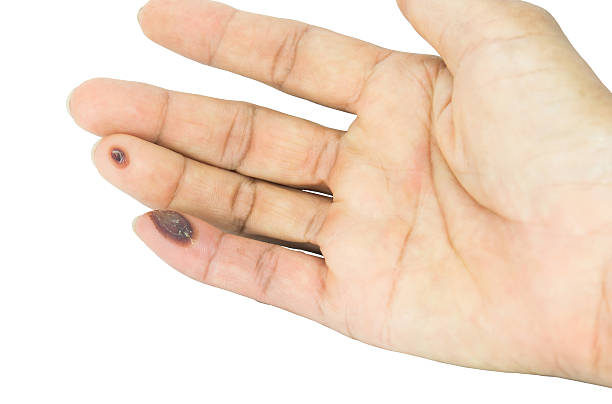 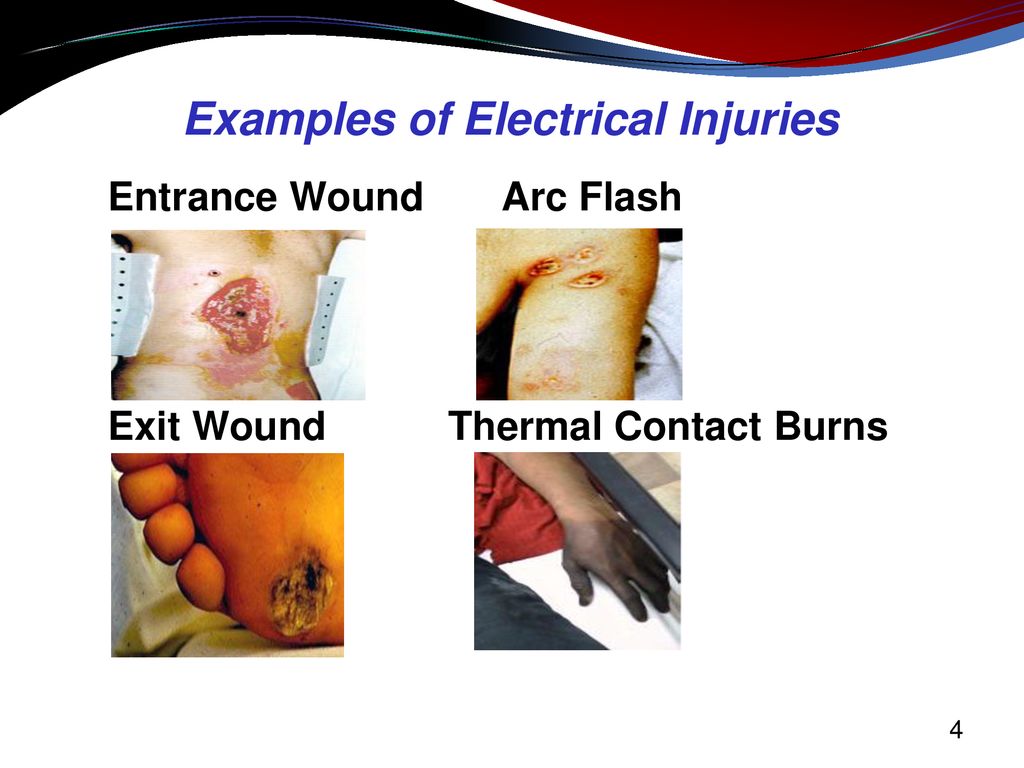 Πρώτη αντιμετώπιση-ως Πολυτραυματία!
A: ηλεκτρικά εγκαύματα στοματικής κοιλότητας προκαλούν οίδημα και απόφραξη αεραγωγού
B: 
C: AF, ανάσπαση ST, διαταραχές Τ-> monitor
*ασυστολία, VF-> CPR
D: εγκαύματα εισόδου-εξόδου, μυϊκές βλάβες, ακινητοποίηση ΣΣ, μυοσφαιρινουρία
E:
Ηλεκτροπληξία- κριτήρια εξόδου
Ασυμπτωματικός ασθενής
Με ελάσσονα εγκαύματα 
Από χαμηλής τάσης εναλασσόμενο ρεύμα
Με ΗΚΓ κφ
Με ελεύθερο ΑΑ για καρδιαγγειακή νόσο
Χωρίς μυοσφαιρινουρία
Ευχαριστώ για την προσοχή σας!
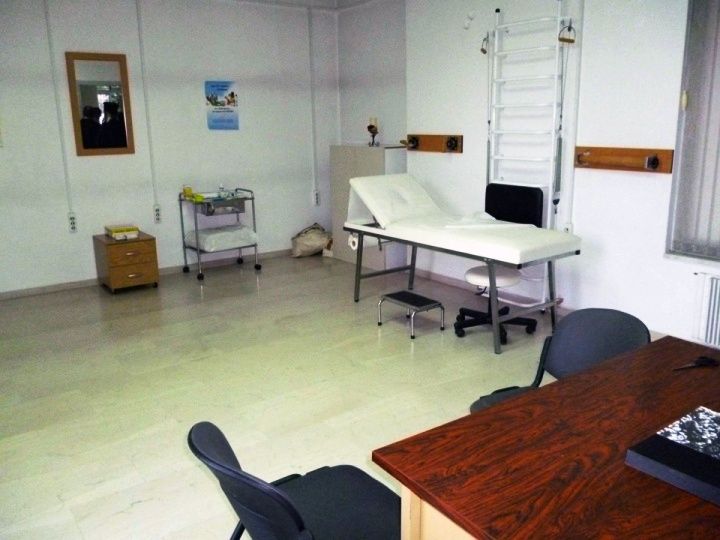 Βιβλιογραφία
ΟXFORD HANDBOOK OF EMERGENCY MEDICINE, 5th Edition